1 - қосымша
МИНИСТЕРСТВО ПРОСВЕЩЕНИЯ 
РЕСПУБЛИКИ КАЗАХСТАН
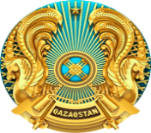 МОБИЛЬНОЕ ПРИЛОЖЕНИЕ
ДЛЯ РОДИТЕЛЕЙ
4 региона (область Абай, Актюбинская, Карагандинская, Кызылординская области)
10 родителей с каждого  региона
Определение критериев выборки и метод рекрутинга
Тестирование мобильного  приложения
Анализ и оценка контекста
План действий
Анализ и оценка контента
Адаптация
Тестирование
Внедрение и распространение
Оценка
Текст
Аудио контент
Видео контент
Визуал
Адаптация под местный контекст и перевод
Культура и традиции
Историческое наследие
Образовательный контекст (законы и гос.стандарт)
Система здравоохранения
МАСШТАБИРОВАНИЕ
Информационо-разъяснительная работа с родителями
Обратная связь
Инфосессии с регионами
Ожидаемый результат
24/7 психолого-педагогическое сопровождение  родителей по вопросам
 воспитания, развития и взаимодействия с детьми дошкольного возраста
Использование педагогами контента приложения в работе консультационных пунктов